ENDOCRINE PHYSIOLOGY
PROF. ABDULMAJEED AL-DREES
OBJECTIVES
By the end of this lecture, students should be able to describe :
Hormones 
Definition
Chemical structure
Paracrine and autocrine  
Secretion and clearance of hormones
Mechanism of action of hormones
Hormone receptors, down-regulation and up-regulation
Intracellular signaling
Second messenger mechanism (cAMP, IP3)
GLANDS
Exocrine  gland.


Endocrine gland.
What is hormone?.
Chemical substance secreted in a small amount from endocrine gland directly to the blood stream in response to stimulus to cause physiological responses at the target tissues.
ENDOCRINE GLANDS
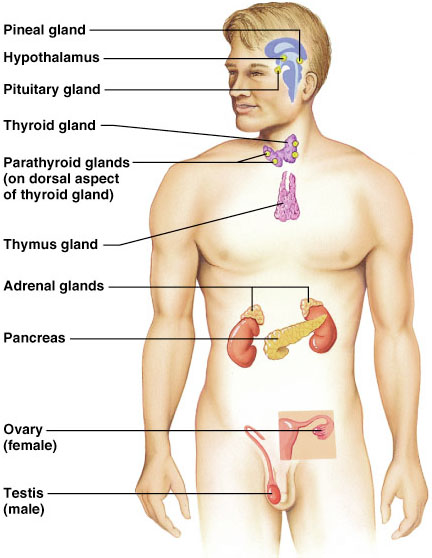 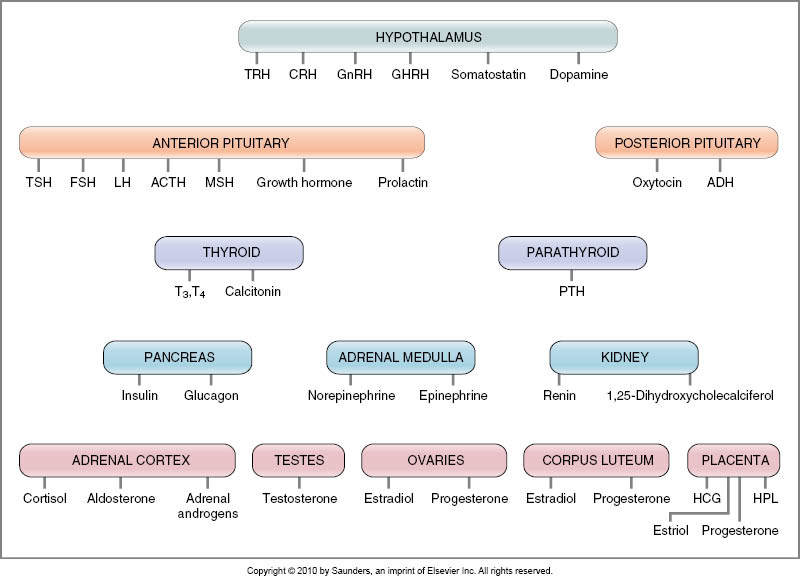 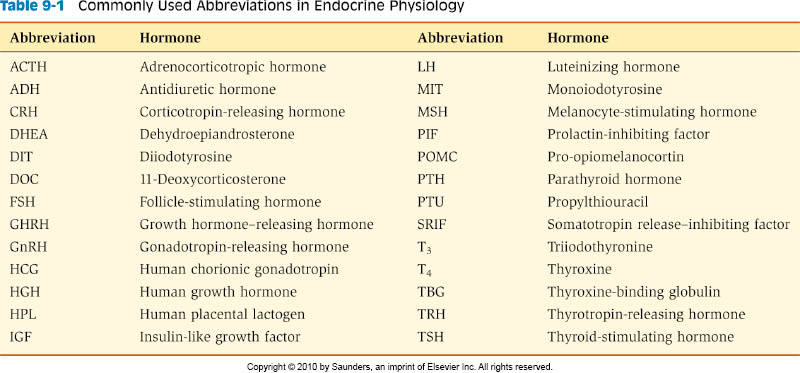 CHEMICAL CLASSIFICATION OF HORMONES
Peptides or proteins hormones.

Steroid hormones.

Amine hormones.
HORMONES SYNTHESIS
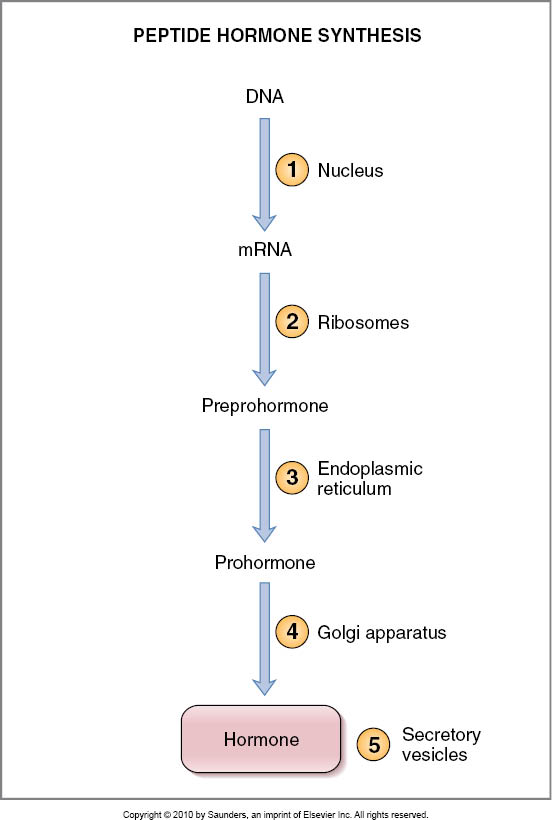 STEROIDS HORMONES
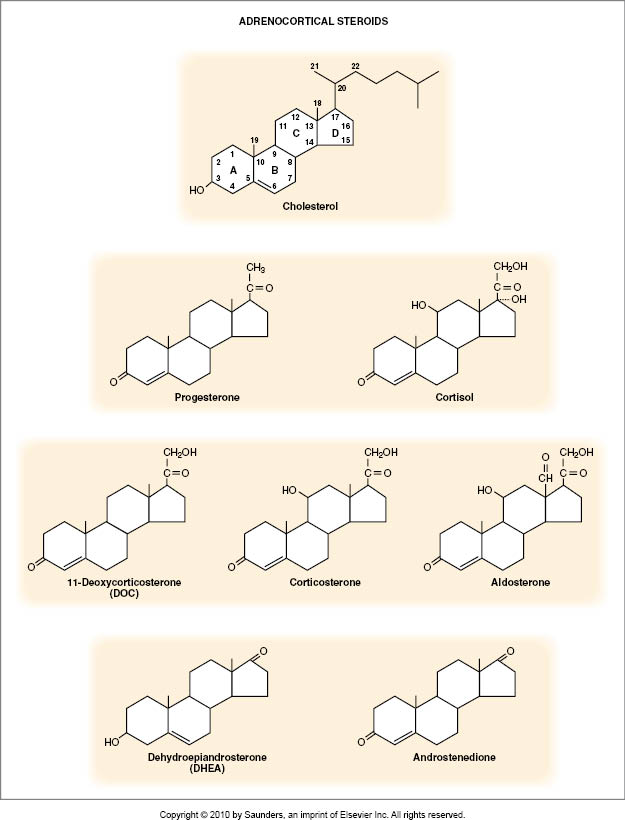 AMINE HORMONE
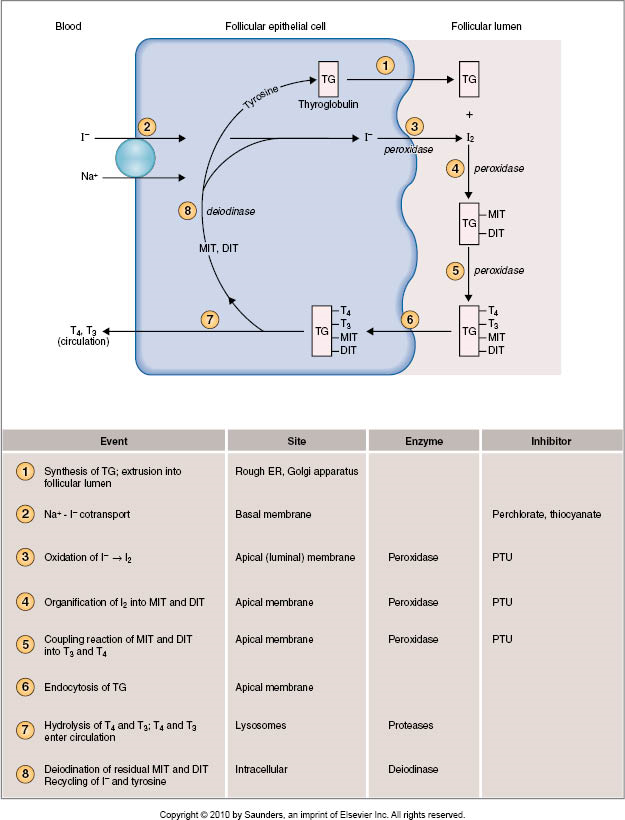 CLASSIFICATION OF STIMULI
Humoral Stimuli.

Neural Stimuli.

Hormonal Stimuli.
Humoral Stimuli
Secretion of hormones in direct response to changing in blood levels of ions and nutrients
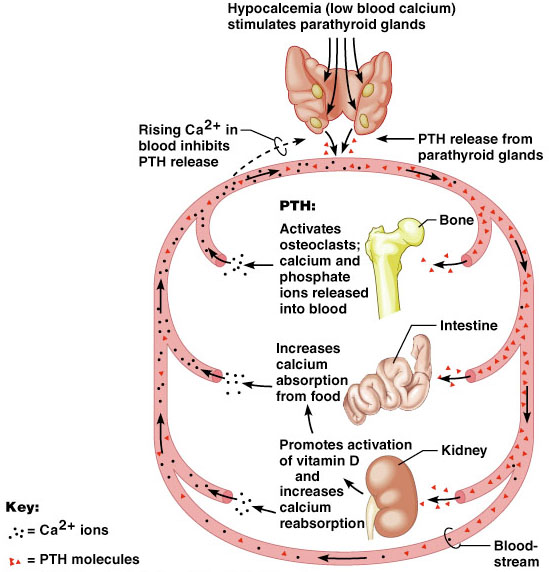 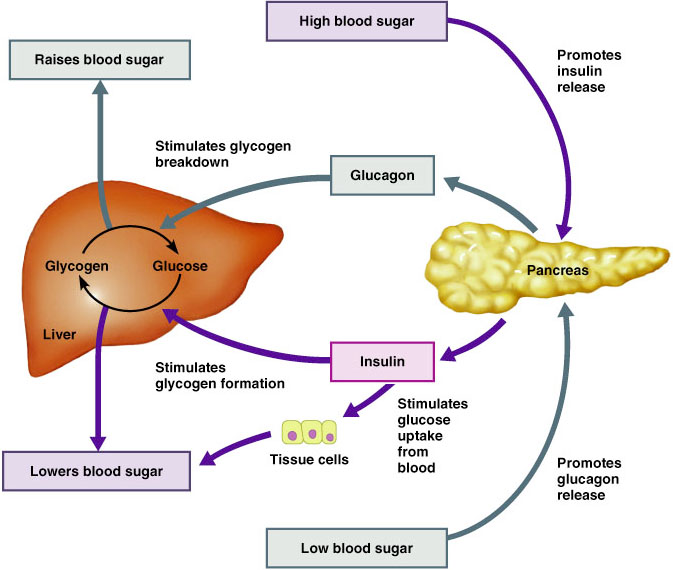 Neural Stimuli
Nerve fibers stimulate hormone release.
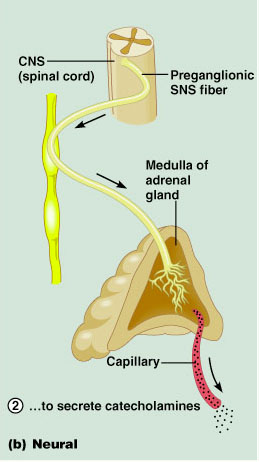 Hormonal Stimuli
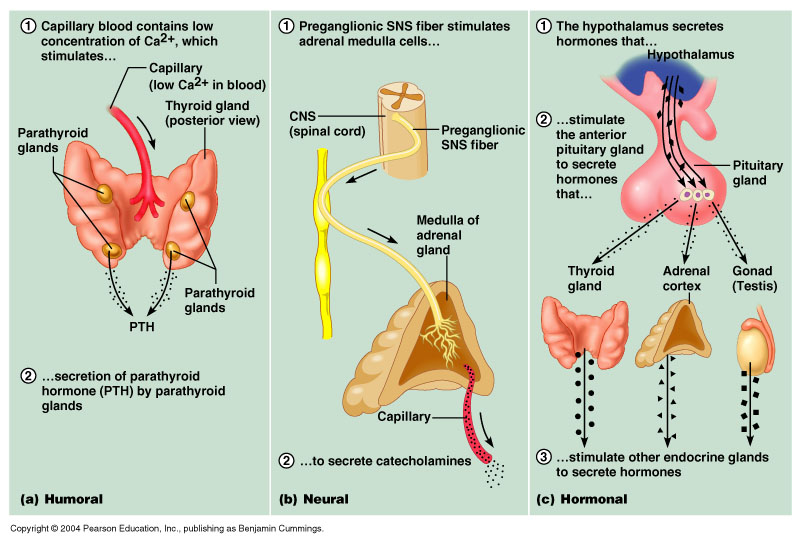 Release of hormones in 
response to hormones 
produced by other endocrine 
gland.
REGULATION OF HORMONE SECRETION
Neural mechanism.


Feedback mechanism.
NEURAL MECHANISM
FEEDBACK MECHANISM
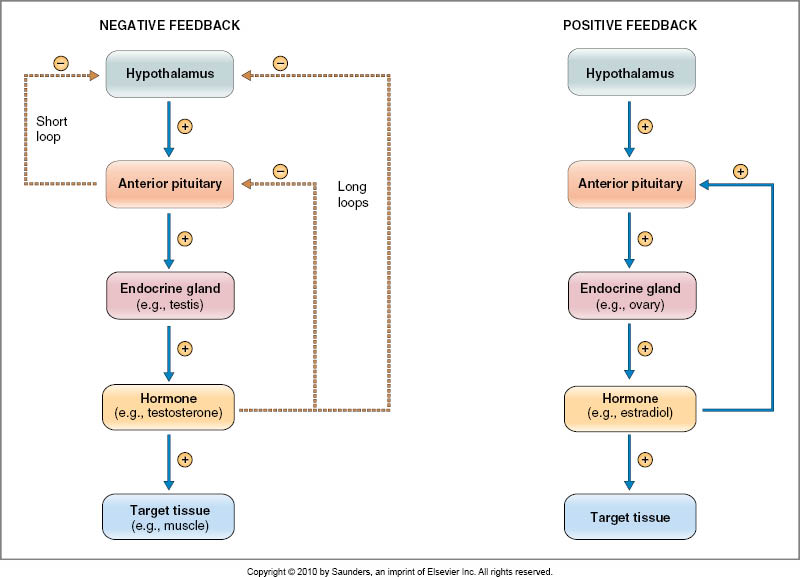 Autocrines – chemicals that exert their effects on the same cells that secrete them.

Paracrines – locally acting chemicals that affect cells other than those that secrete them.
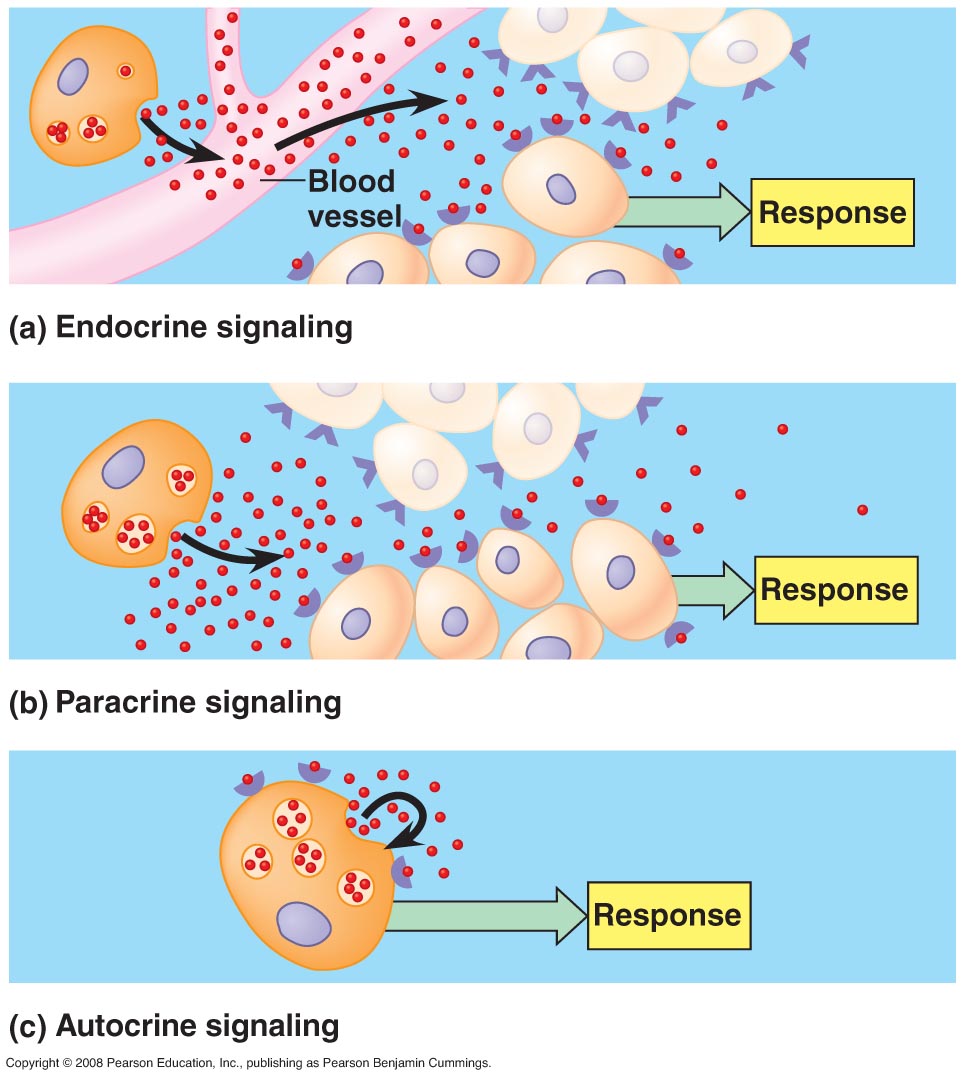 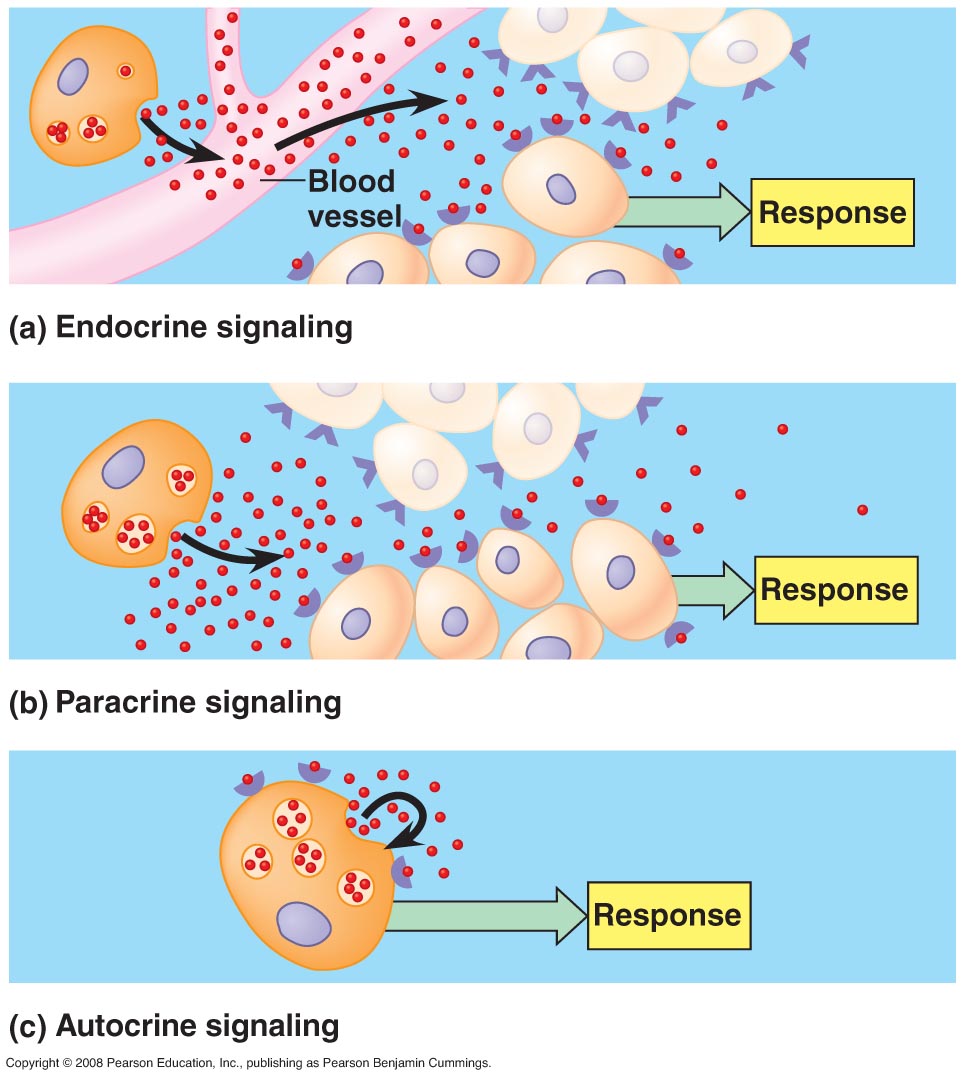 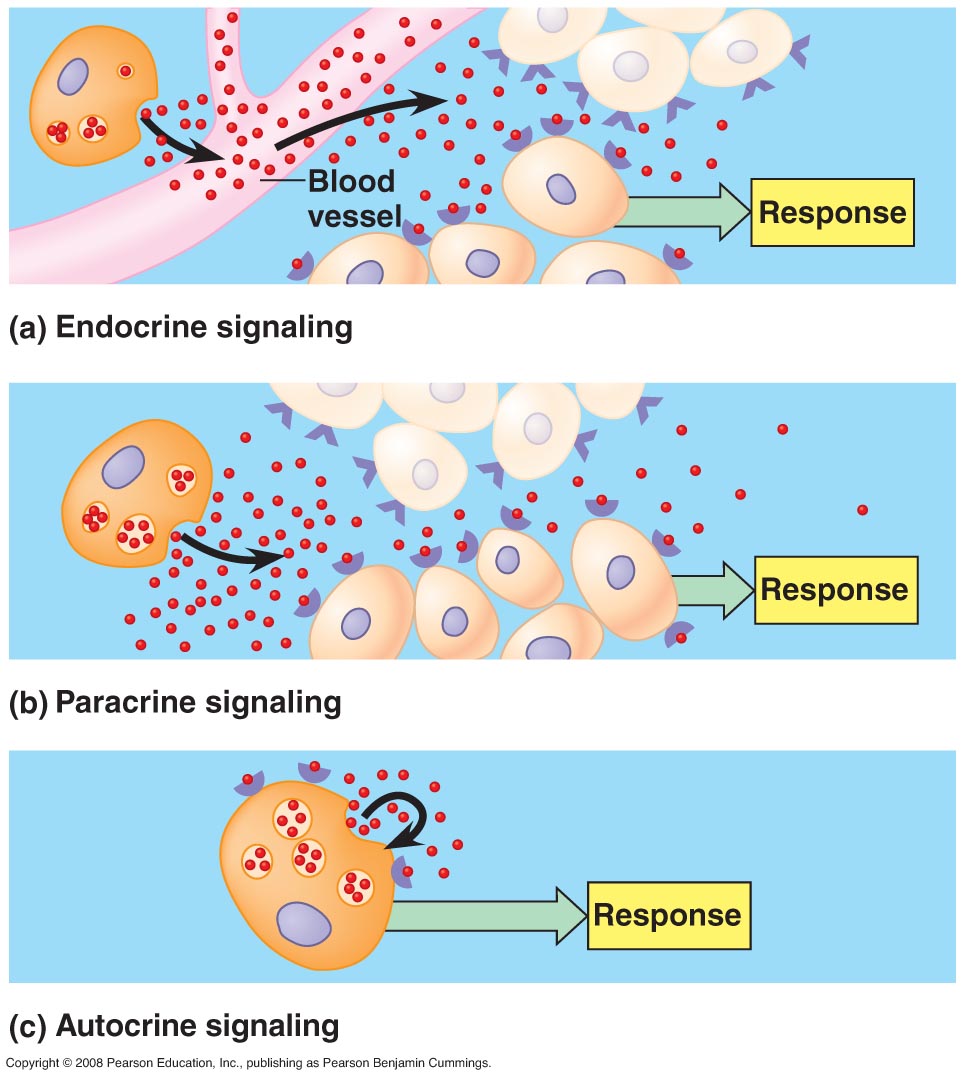 TARGET TISSUE
MECHANISM OF ACTION
Hormone
Receptor
conformational changes
?????????
Action
RECEPTOR LOCATIONS
Cytosolic or Nuclear
Lipophilic ligand  enters cell
Often activates gene
Slower response 
Cell membrane
Lipophobic ligand can't enter cell
Outer surface receptor
Fast response
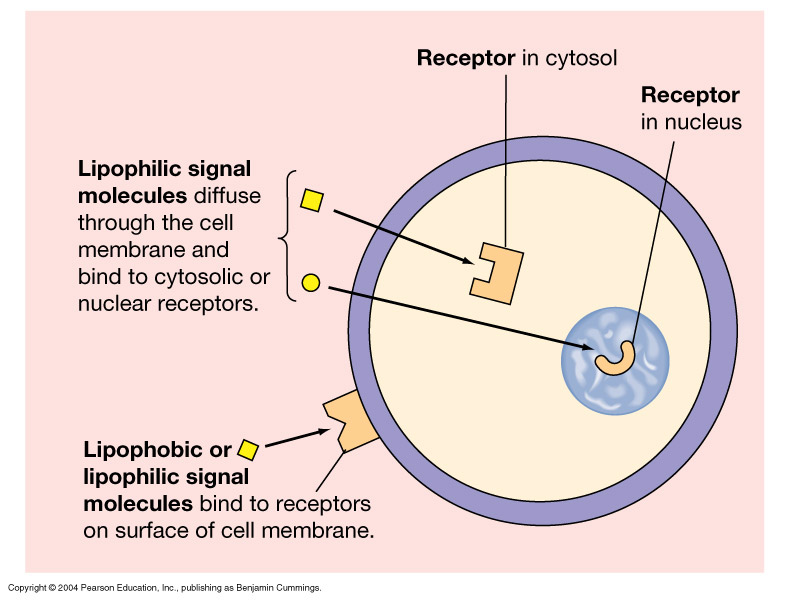 SECOND MESSENGER
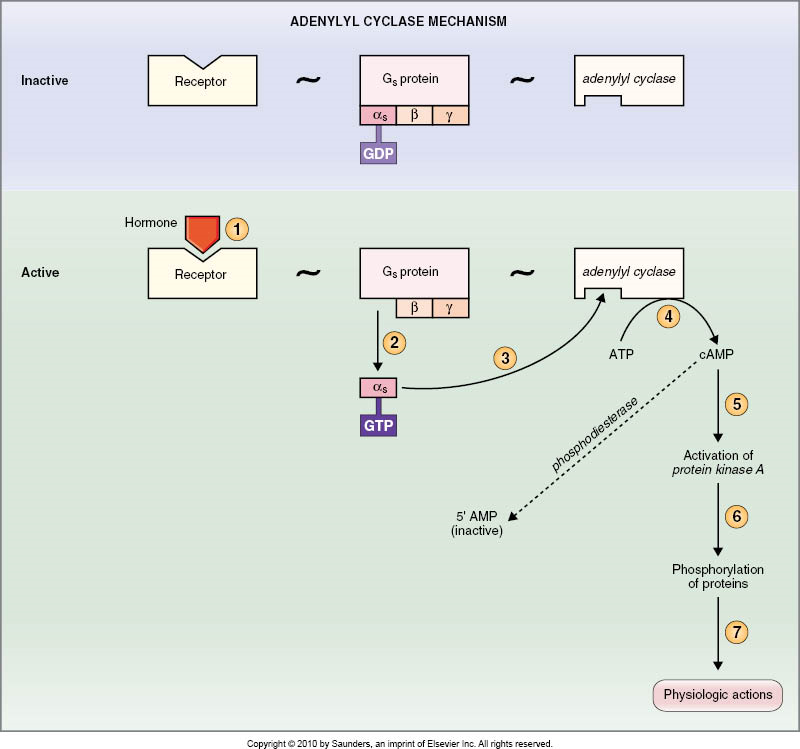 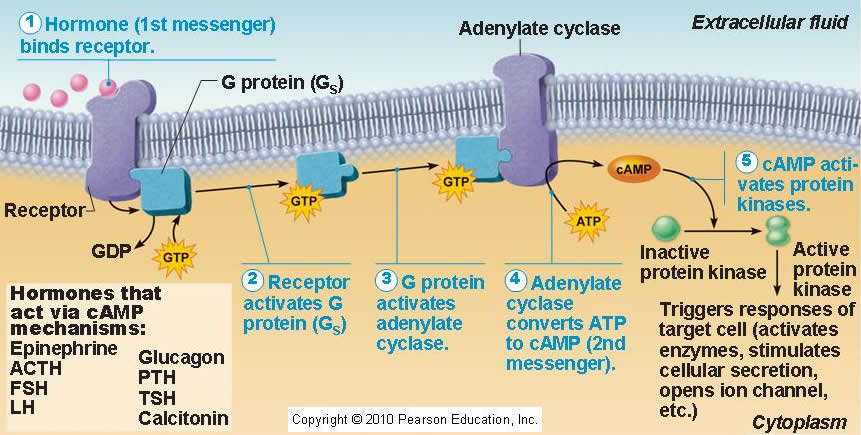 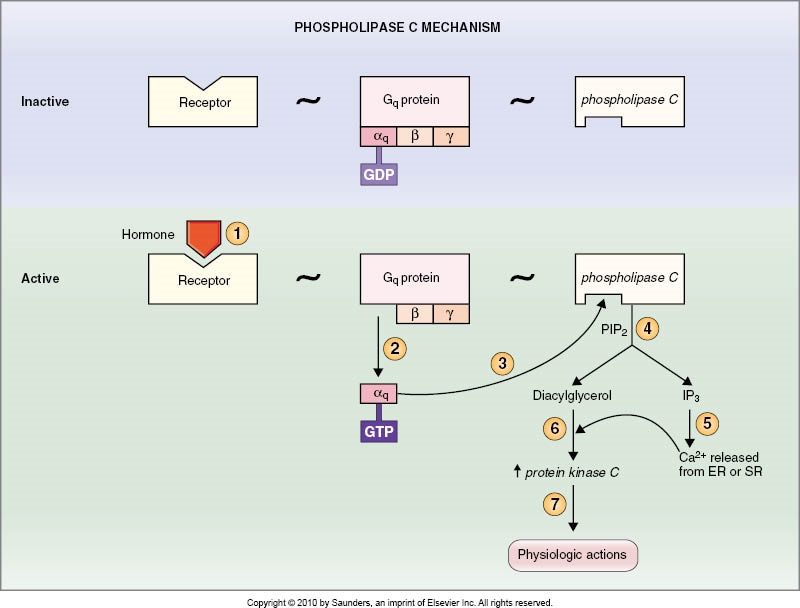 Tyrosine Kinase System
Activated tyrosine kinase phosphorylates signaling molecules 
Induction of hormone/growth factor effects
STEROID  AND THYROID HORMONE MECHANISM
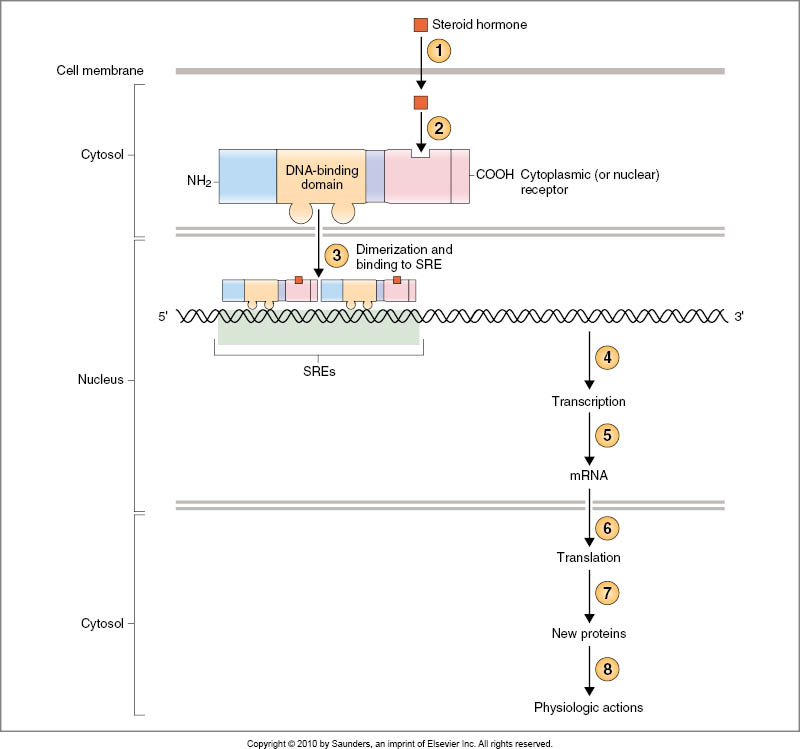 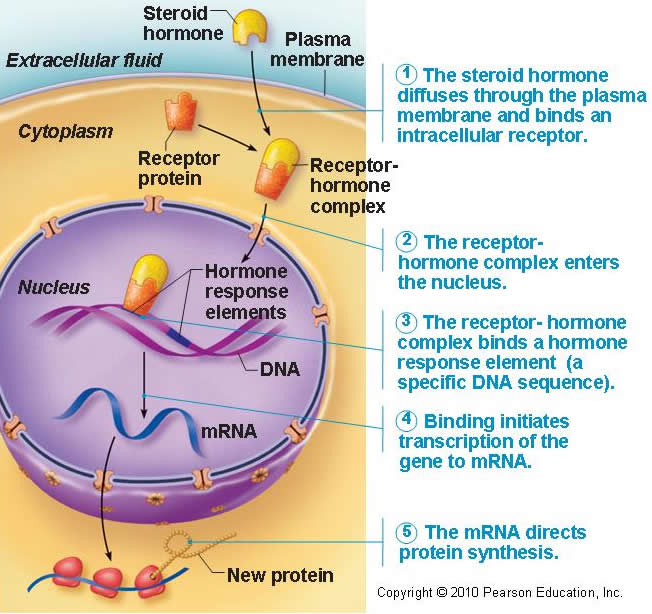 REGULATION OF HORMONE RECEPTORS
Dose-response relationship.

Sensitivity.

Number.

Affinity.
DOWN-REGULATION
Decrease synthesis.

Increase degradation.

Inactivation .

T3.
UP-REGULATION
Increase synthesis.

Decrease degradation.

Activation .

 GH, prolactin.
INTERACTION OF HORMONES AT TARGET CELLS
Permissiveness (Thyroid hormone have permissive effect on growth hormone action)

Synergism (glucagon, cortisol and epinephrine)

Antagonism (Glucagon /insulin)
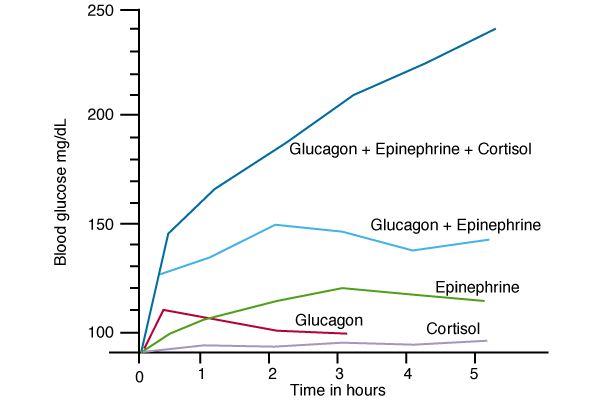 HORMONE CONCENTRATIONS IN THE BLOOD
Concentrations of circulating hormone reflect: 
Rate of release
Speed of inactivation and removal from the body

Hormones are removed from the blood by:
Degrading enzymes
The kidneys
Liver enzyme systems
Thank you
37
HYPOTHALAMIC-PITUITARY AXIS
OBJECTIVES
By the end of this lecture, students should be able to describe:
Structure of pituitary gland (hypophysis)
Anterior pituitary (adenohypophysis) cell types and hormones
Posterior pituitary (neurohypophysis) cell types and hormones 
Control of pituitary gland by hypothalamus
Hypothalamo-hypophysial portal blood vessels (Hypothalamic releasing and inhibiting hormones and median eminence)
Hypothalamo-hypophysial tract
Feedback mechanisms: positive and negative feedback
HYPOTHALAMIC-PITUITARY AXIS
Coordinate.

Thyroid gland, adrenal gland, reproductive gland, control growth, milk production, osmoregulation.
HYPOTHALAMUS
Control pituitary gland secretion.

Composed of number of nerve cells.
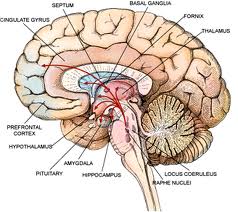 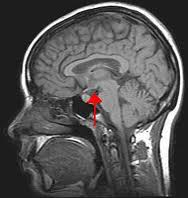 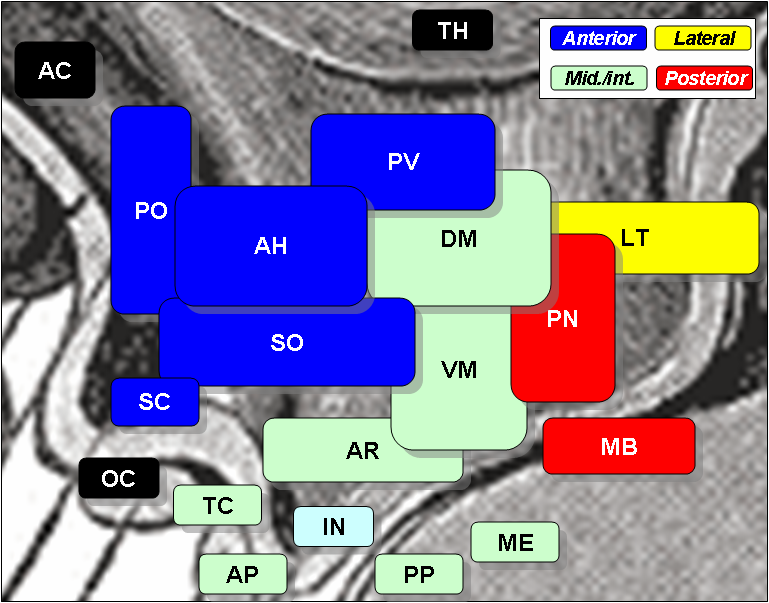 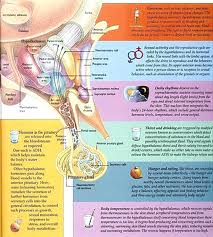 HORMONES
TRH.
CRH.
GnRH.
PIF.
GHRH.
GHRH/GHIH(SRIF)
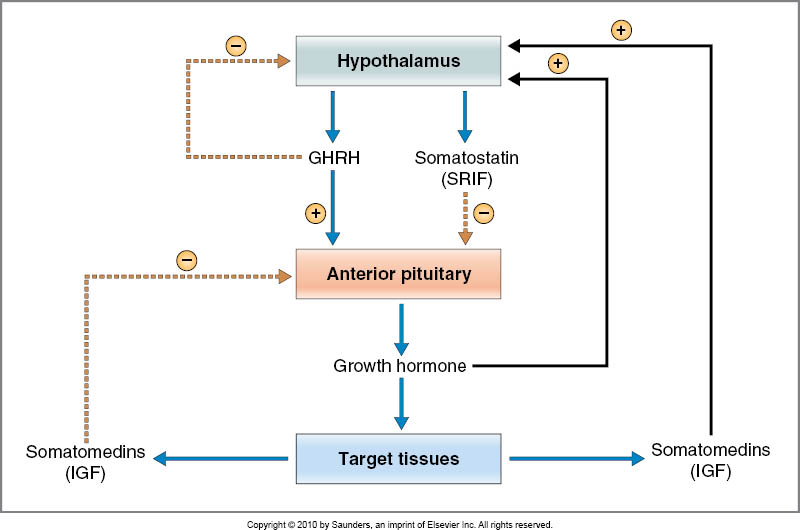 Stimulates release of growth hormone
Inhibits release of growth hormone
TRH
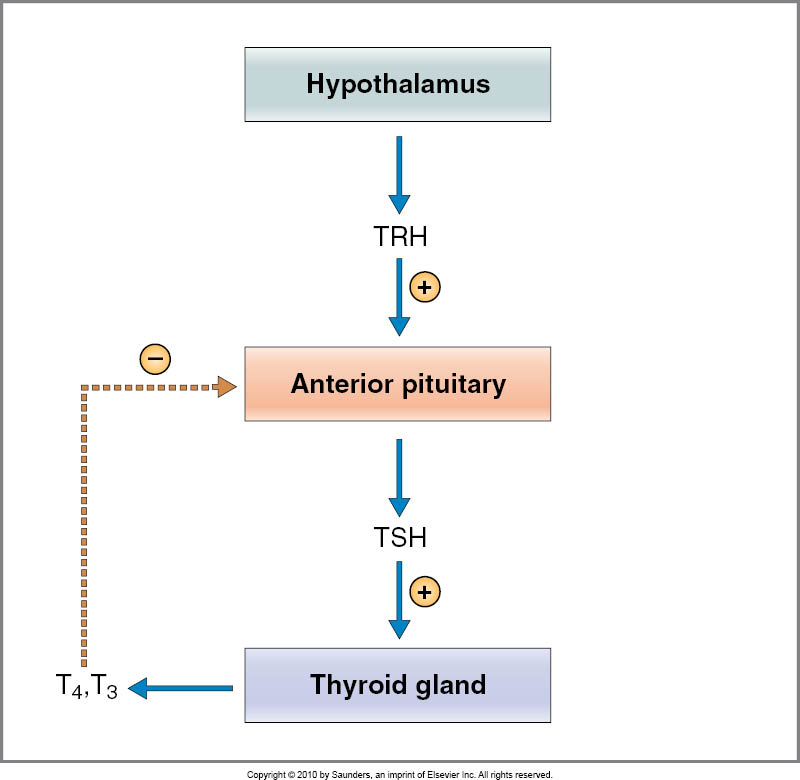 CRH
GnRH
Gonadotropin releasing hormone (GnRH) – 
causes release of the 2 gonadotropic hormones:
Luteinizing (LH) 
follicle-stimulating hormone FSH
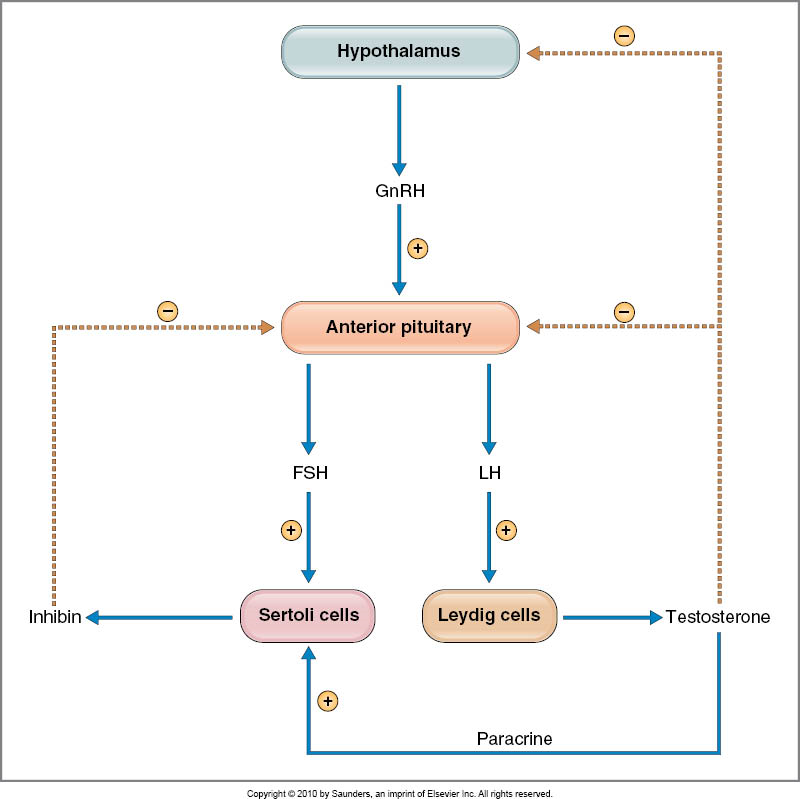 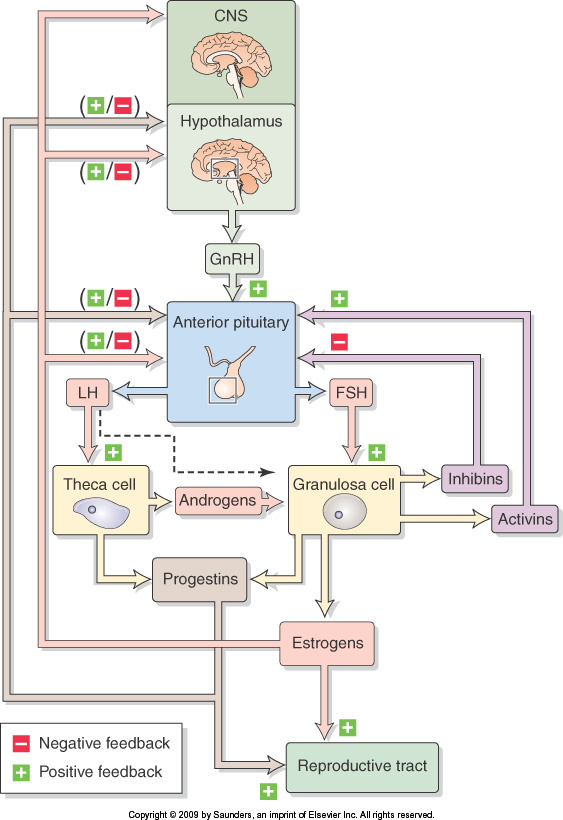 PIH
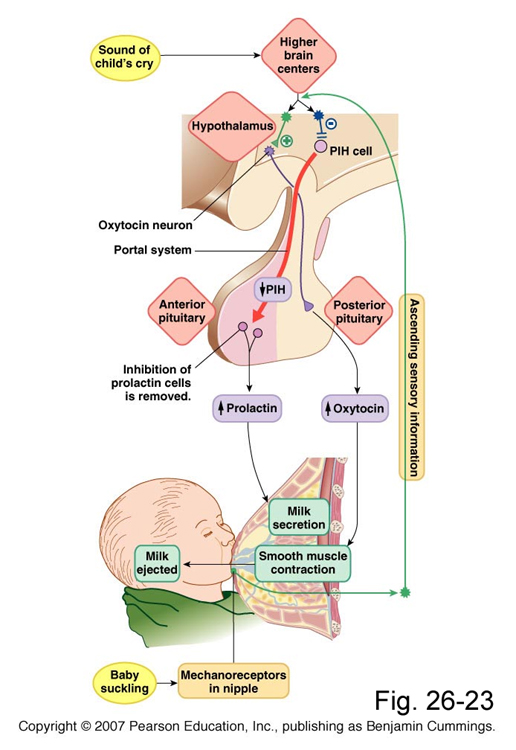 Prolactin inhibitory hormone (PIH) also known as Dopamine
Inhibits prolactin secretion
PITUITARY GLAND
Hypophysis.

1cm .

0.5-1 gram.
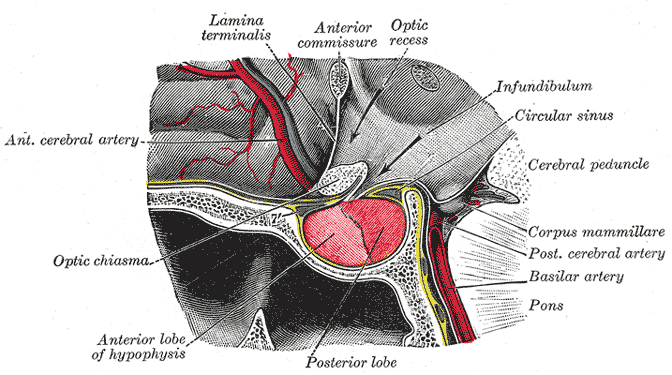 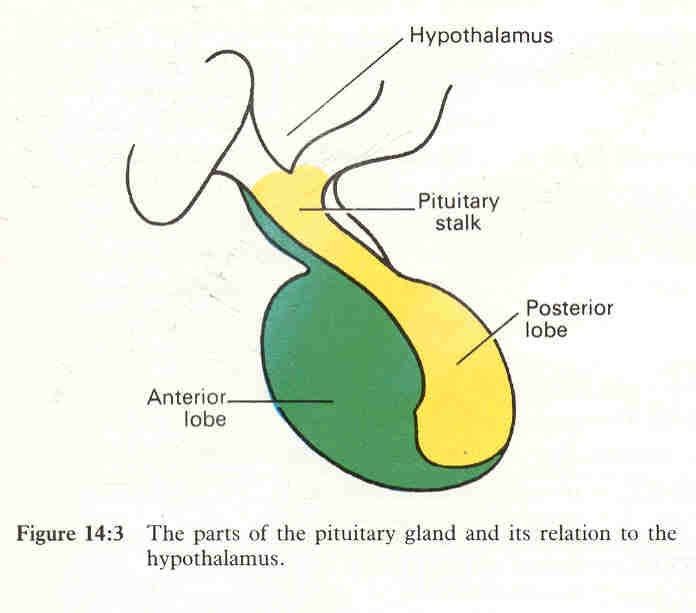 STRUCTURE
Anterior lobe (adenohypophysis).


Posterior lobe (neurohypophysis).


Infundibulum.
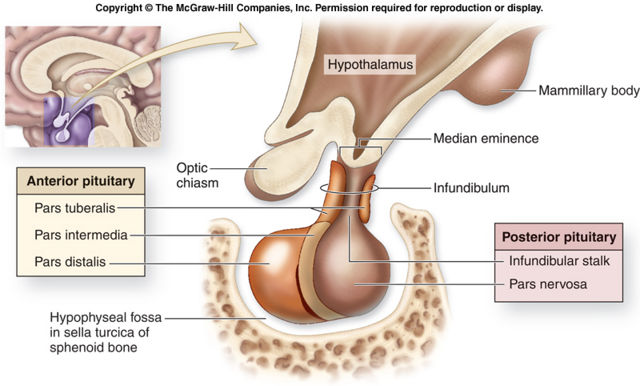 RELATIONSHIP OF THE HYPOTHALAMUS TO THE POSTERIOR PITUITARY
Collection of nerve axons +supporting cells.
 
1- Antidiuretic hormone (ADH).
Supraoptic nuclei.

2- Oxytocin.
Paraventricular nuclei.
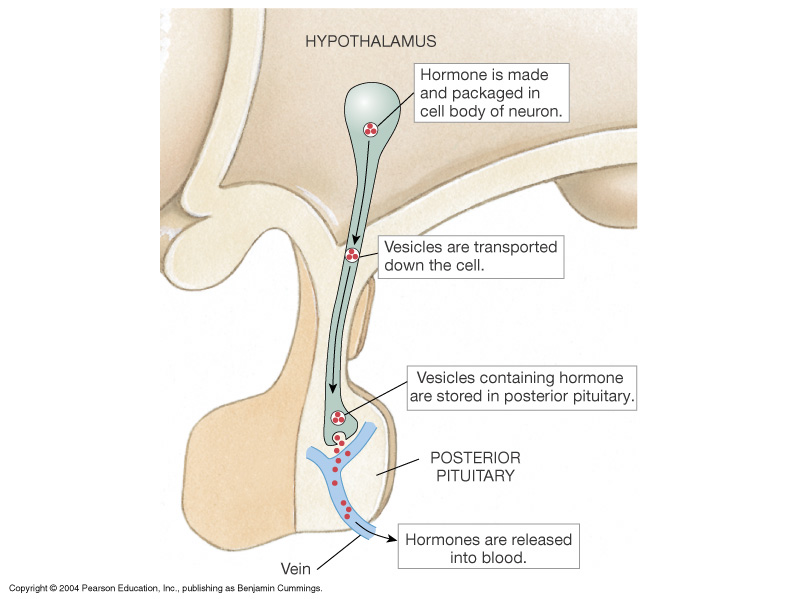 HYPOTHALAMO-NEURO HYPOPHYSIAL TRACT
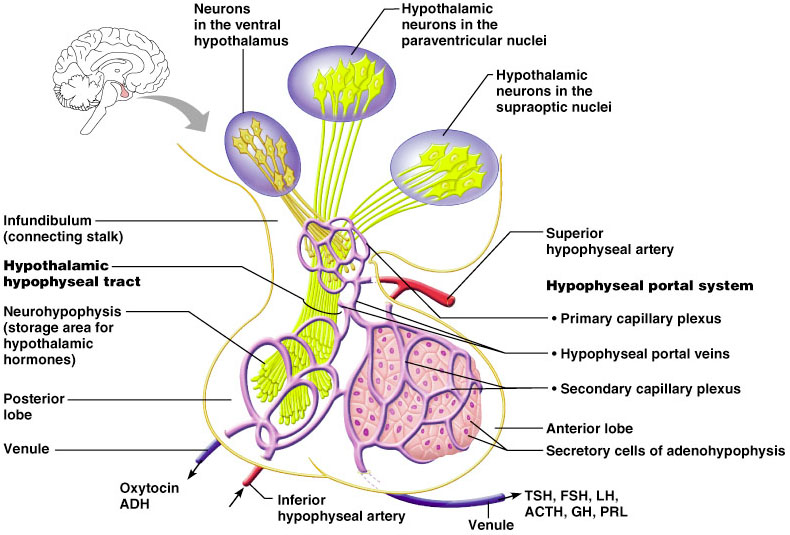 RELATIONSHIP OF THE HYPOTHALAMUS TO THE ANTERIOR PITUITARY
collection of endocrine glands.

1- TSH
2- FSH
3- LH 
4- GH
5- PROLACTIN
6- ACTH.
HYPOTHALAMIC-HYPOPHYSIAL PORTAL SYSTEM
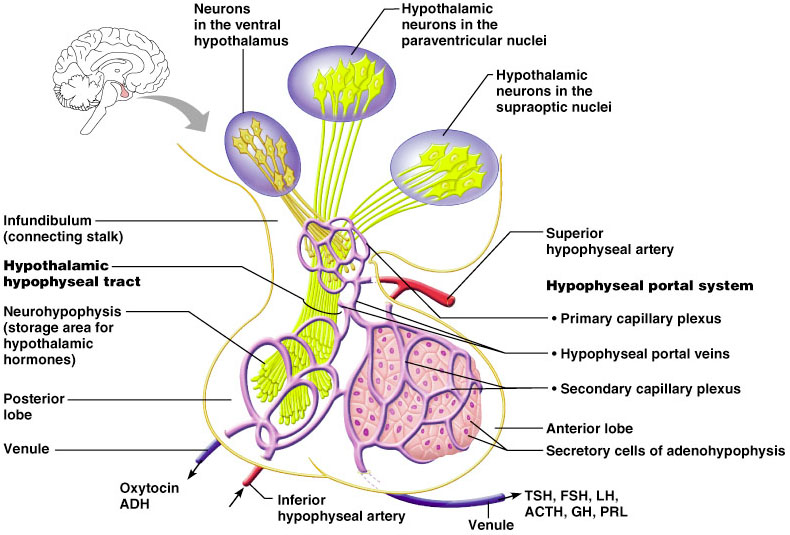 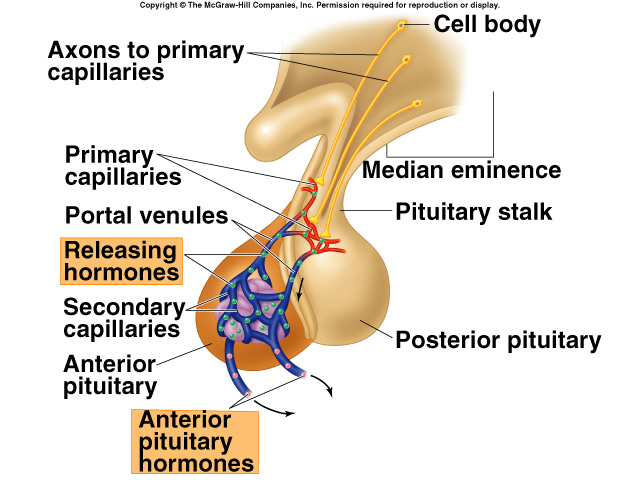 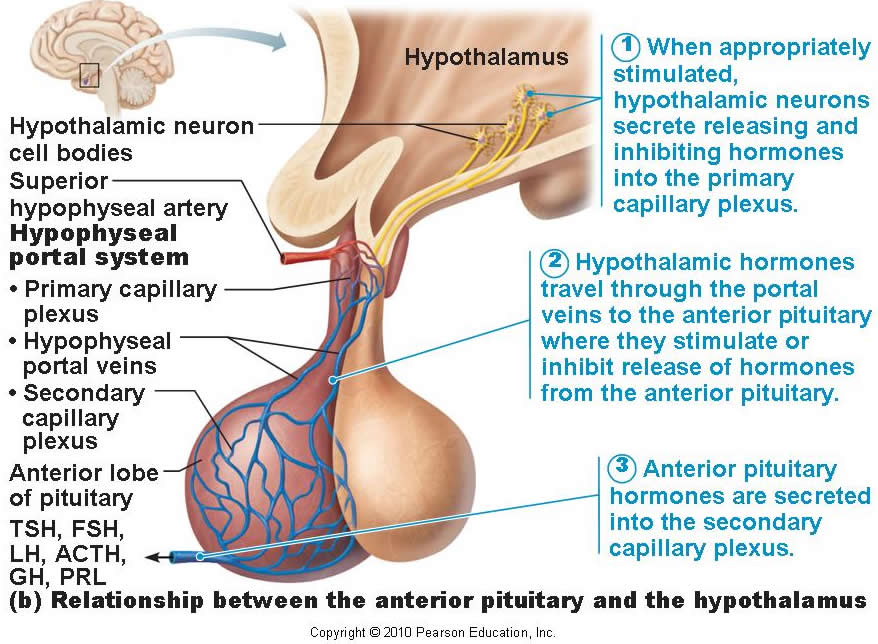 Both neural and endocrine.
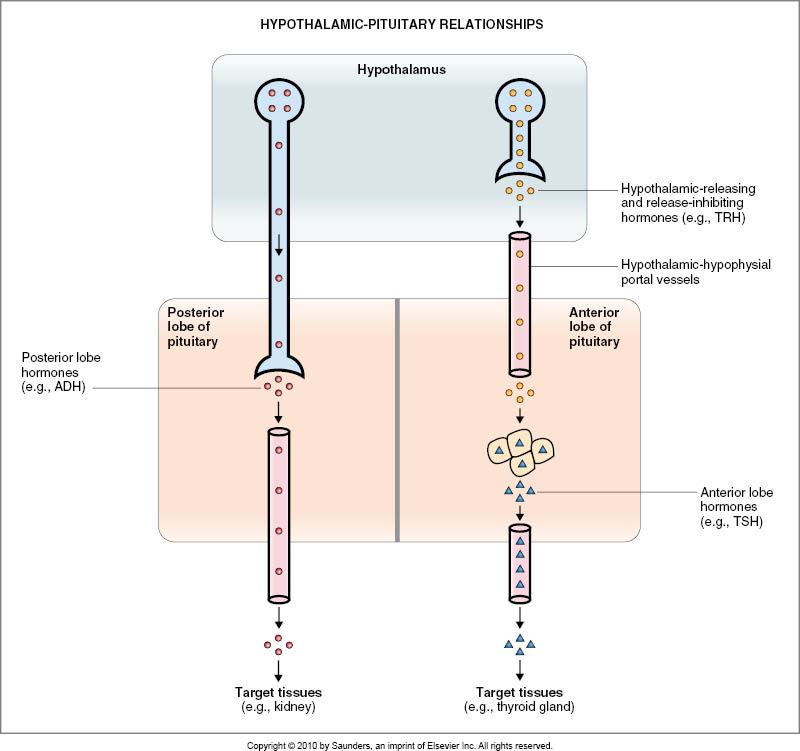 NEGATIVE FEEDBACK MECHANISM
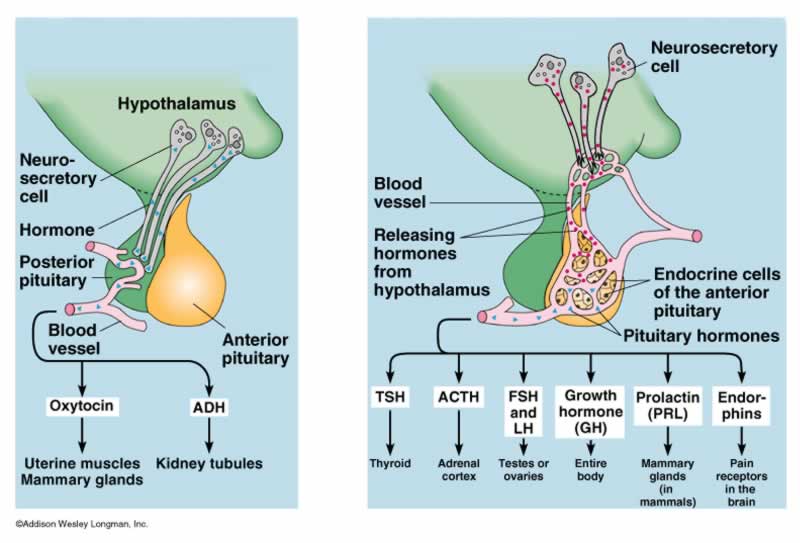 Thank you
75